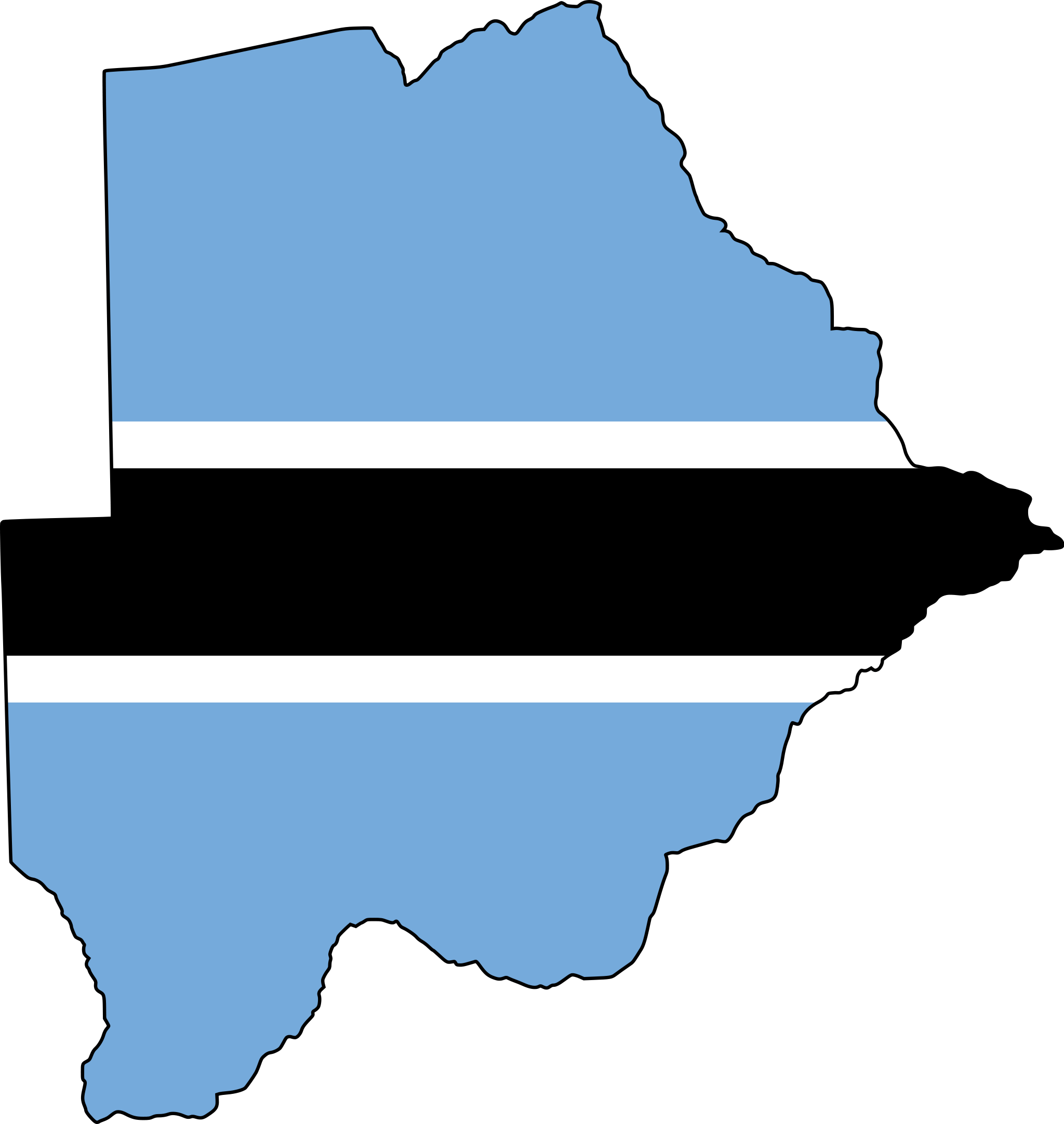 How to Make a Traditional Meal and See Botswana
Compiled by: Mary Allison, Haley Dorrell, and Perry Flynn
Making a traditional Setswana meal is not too difficult. First, get all the ingredients at the grocery store/lebenkele. Grind, boil, drain, pound, and serve.
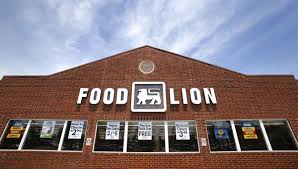 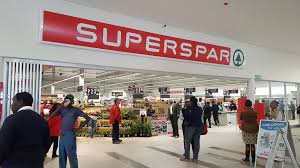 [Speaker Notes: ingles]
Unless of course, the grocery store/lebenkele is closed.

In that case, go home and pack a suitcase. Take your shopping list, and go ahead and grab your camera too!
Shopping List
1. Beef
2. Vegetables 
3. Sorghum Meal
4. Salt
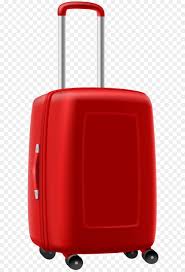 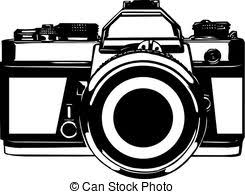 Sala sentle = Goodbye
Dumelang = Hello
Then catch a plane bound for Africa from North Carolina. Use the 22 hours on board to learn some Setswana.
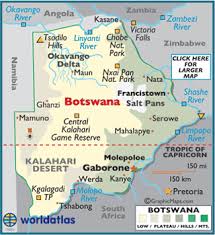 Ke itumetse = Thank you
O Tsogile jang? = How are you?
Ntlwana e kae? = Where is the bathroom?
[Speaker Notes: Dumelang – Hello	

Go siame – Goodbye

O Tsogile jang? – How are you

Itumelele dijo – Bon appetit 

Ntlwana a kae? - Where is the bathroom]
Your plane lands in the capital of Botswana, Gaborone. Hop on a taxi and ask the driver to take you to Bahurutshe Cultural Village. Ask the women of the village to share some sorghum/mabele.
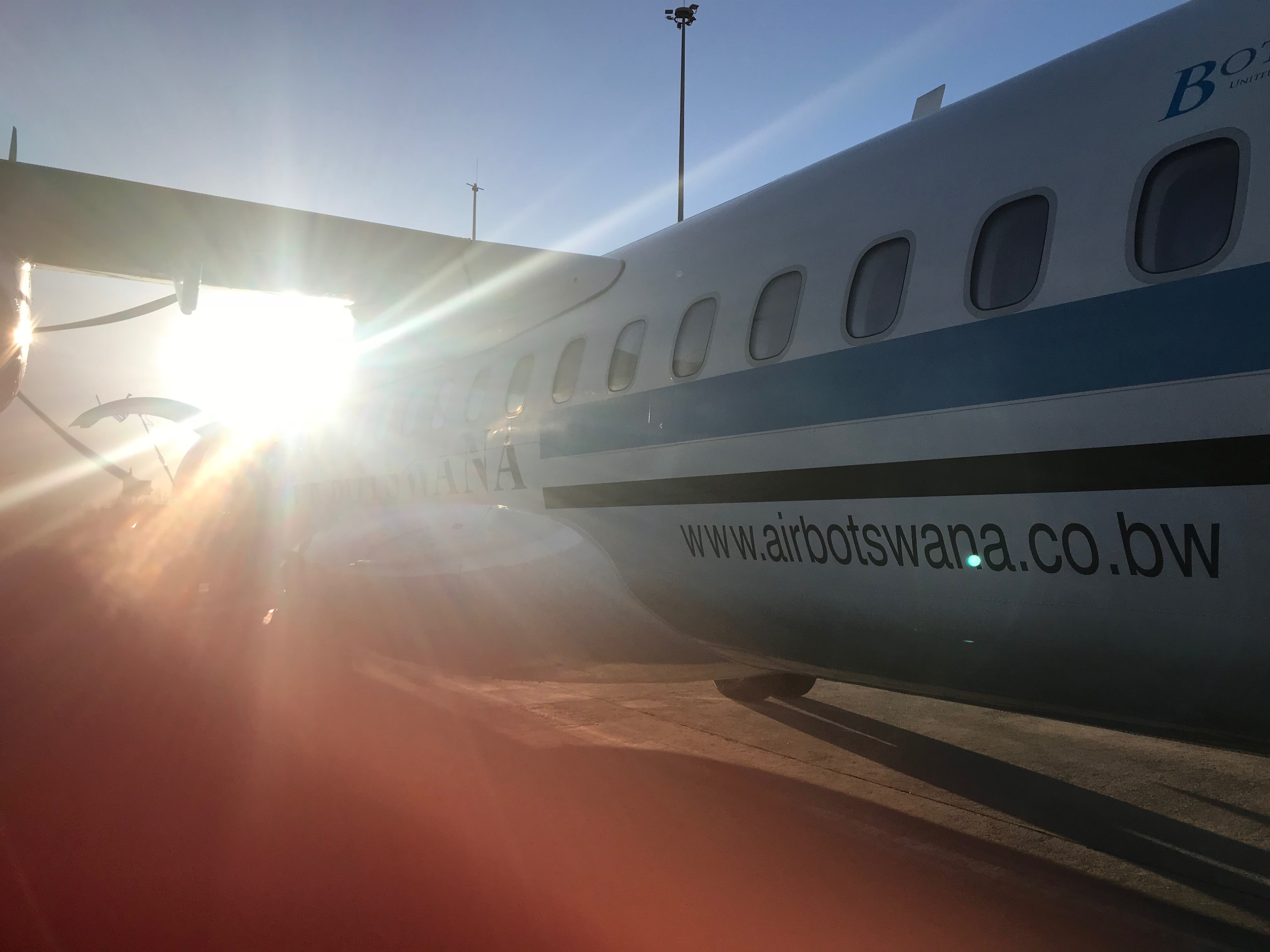 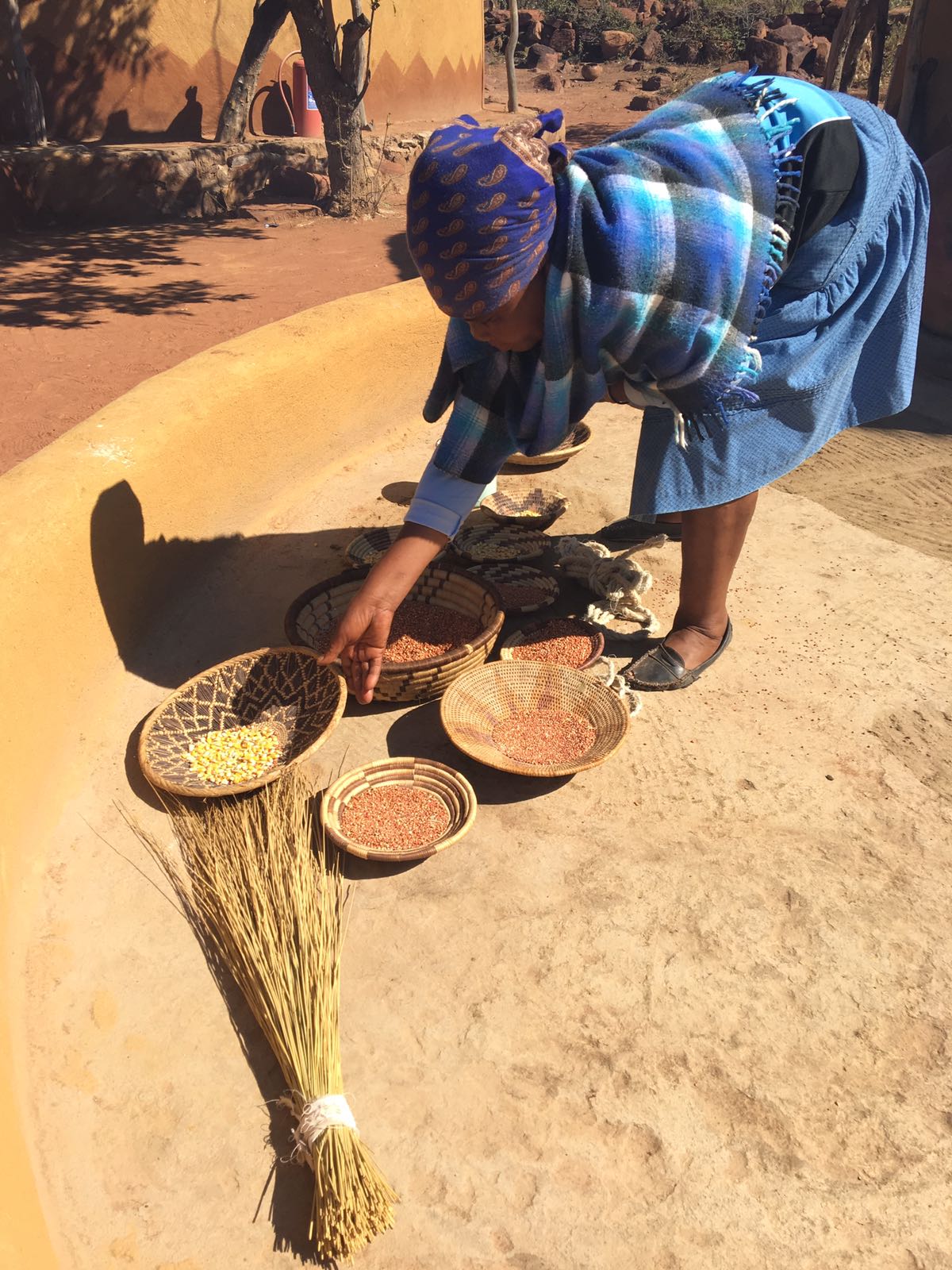 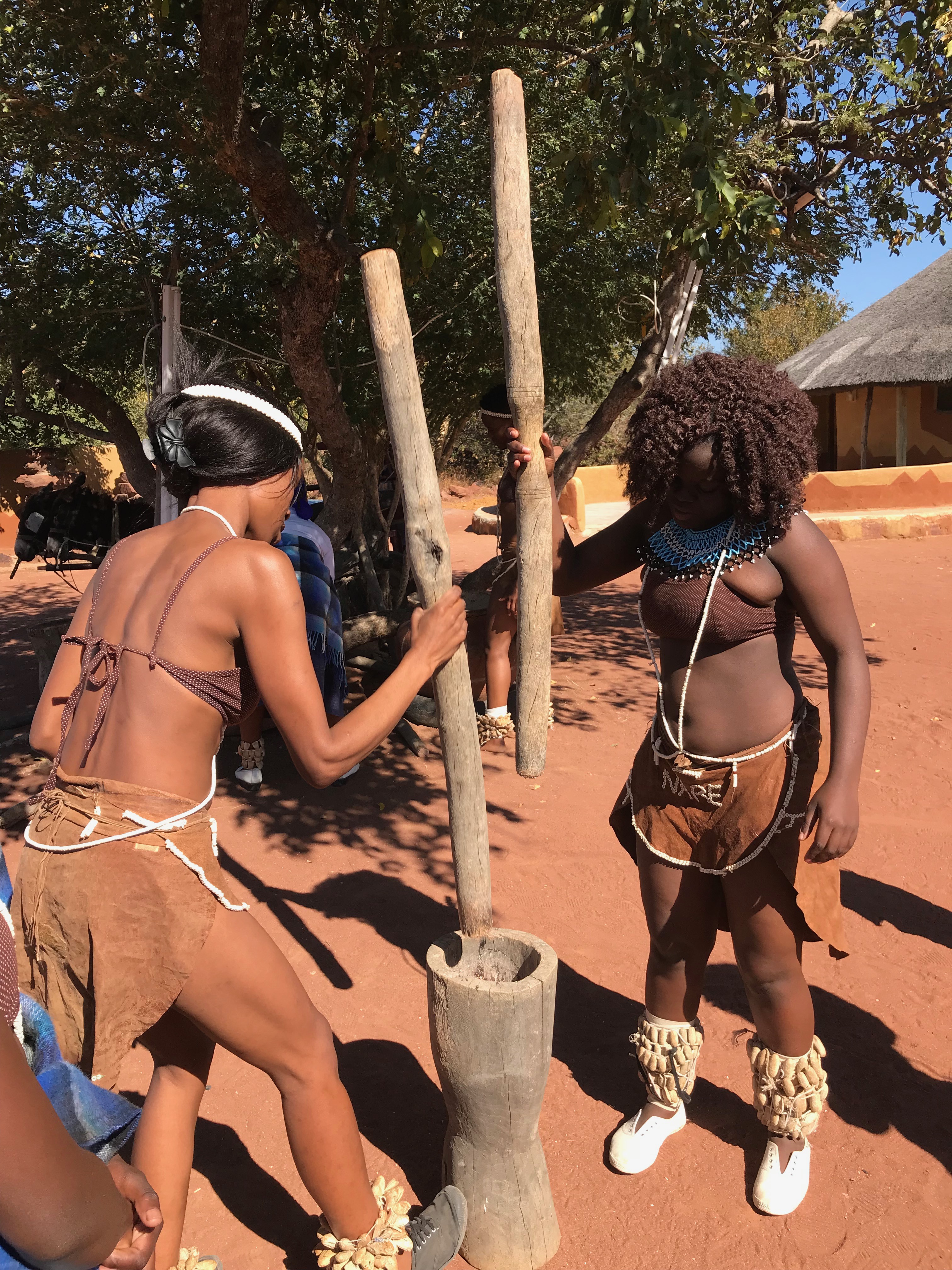 Fun Fact!
This is a traditional grinding of sorghum
[Speaker Notes: Extensions:
	
Gaborone:
	- Gaborone was named for chief Gaborone of the Tlokwa tribe 
	- One of the fastest growing cities of the world 
	- It’s near the Notwane River making coming and going of trade easy 

Sorghum:
	- It is an upright growing grass
	- Also called Milo
	- In the United States it is a feed for cattle 
	- In the United States it grows in Oklahoma because it does not require a lot of water and can survive long hot summers 

*Some words and concepts are the same in both countries!]
Then hop on a bus/bese to Francistown and search for a local farmer. Ask the farmer to let you gather fresh greens from his garden. Don’t forget to say thank you! (Ke a leboga)
Fun Fact!
In Botswana these fresh greens are used to make a dish called Morogo
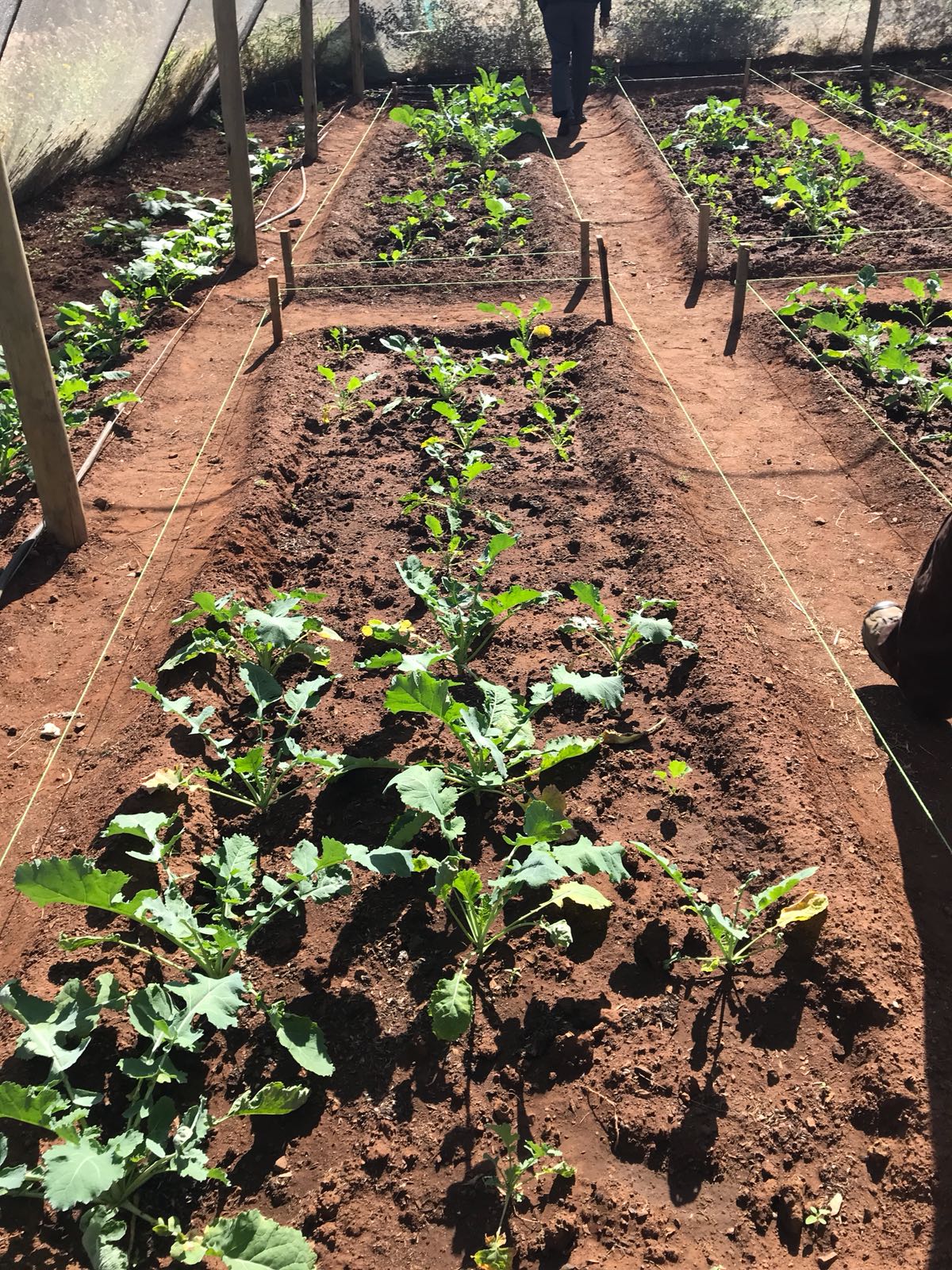 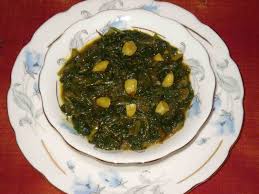 [Speaker Notes: Extensions:

Francistown
	- It is the second largest city in Botswana (about 150,000 people)
	- Located at the meeting of the Tati and Inchwe Rivers
	- Mining of cobalt, nickel, and copper are important industries]
On the way to Kasane, take a left to get to the Sua Pan salt mine. Be sure to pick up a small bag of salt to season/go loka your meal.
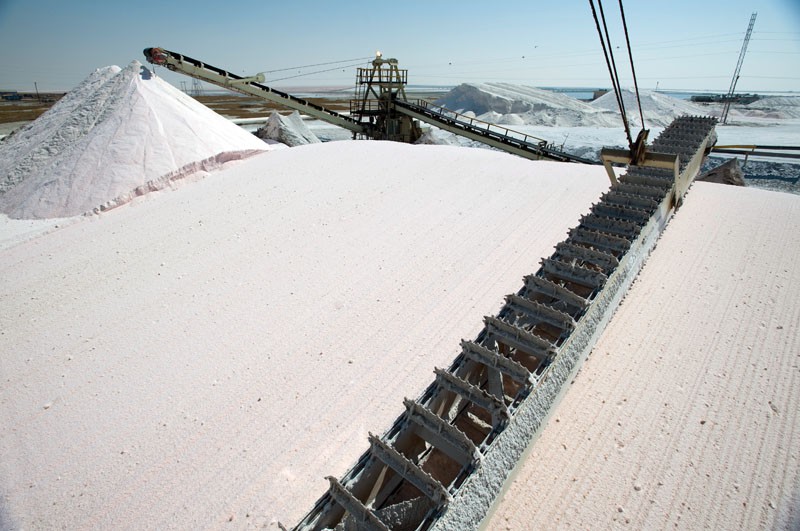 [Speaker Notes: Extensions:

Kasane:
	- Kasane is located near the four corners where Botswana, Namibia, Zambia, and Zimbabwe meet
	- Tourism is the primary industry to visit Victoria Falls and Chobe National Park

Sua Pan
	- It is also known as the Sowa Pan
	- It is a natural topographic depression within the Makadikgadi region of Botswana
	- It is near the village of Sowa whose name means salt


Picture of sua pan salt mine]
Unfortunately, your van breaks down just outside of Kasane. Lucky for you, a donkey cart/sekotsekara stops to give you a bumpy ride into town.
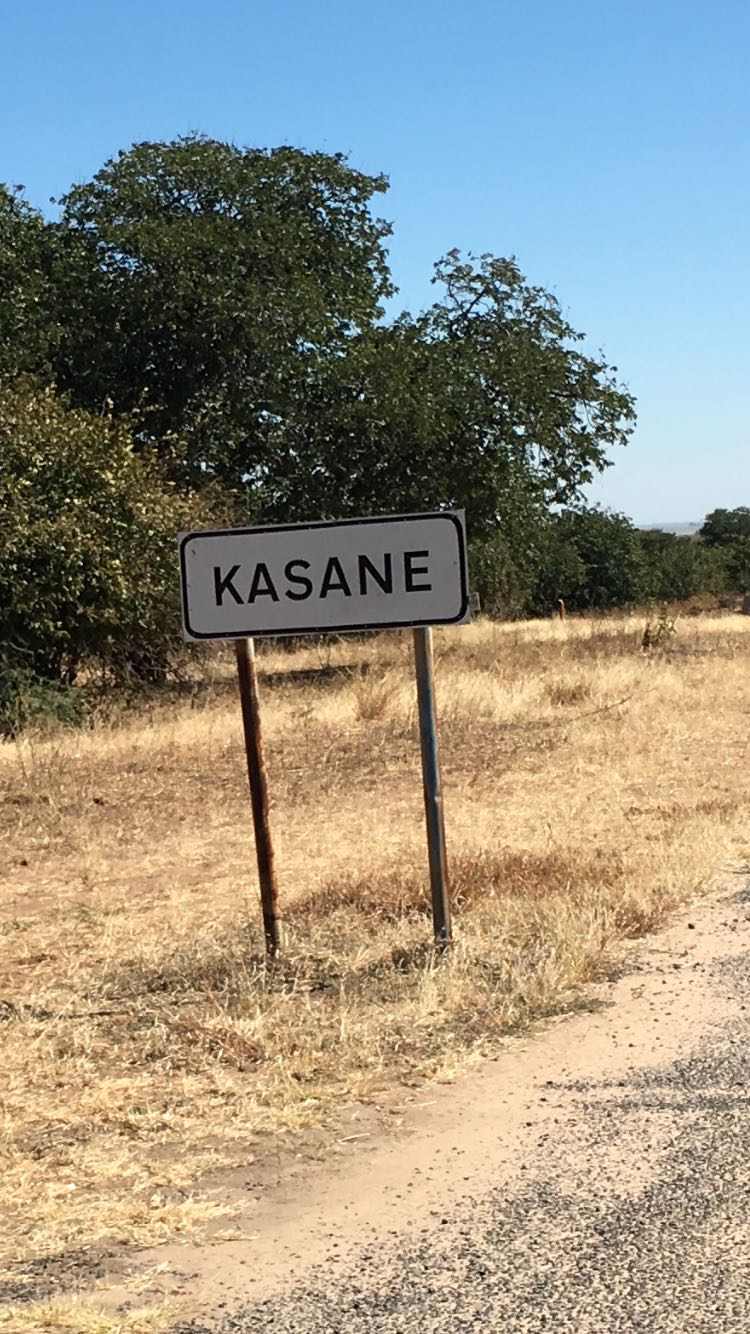 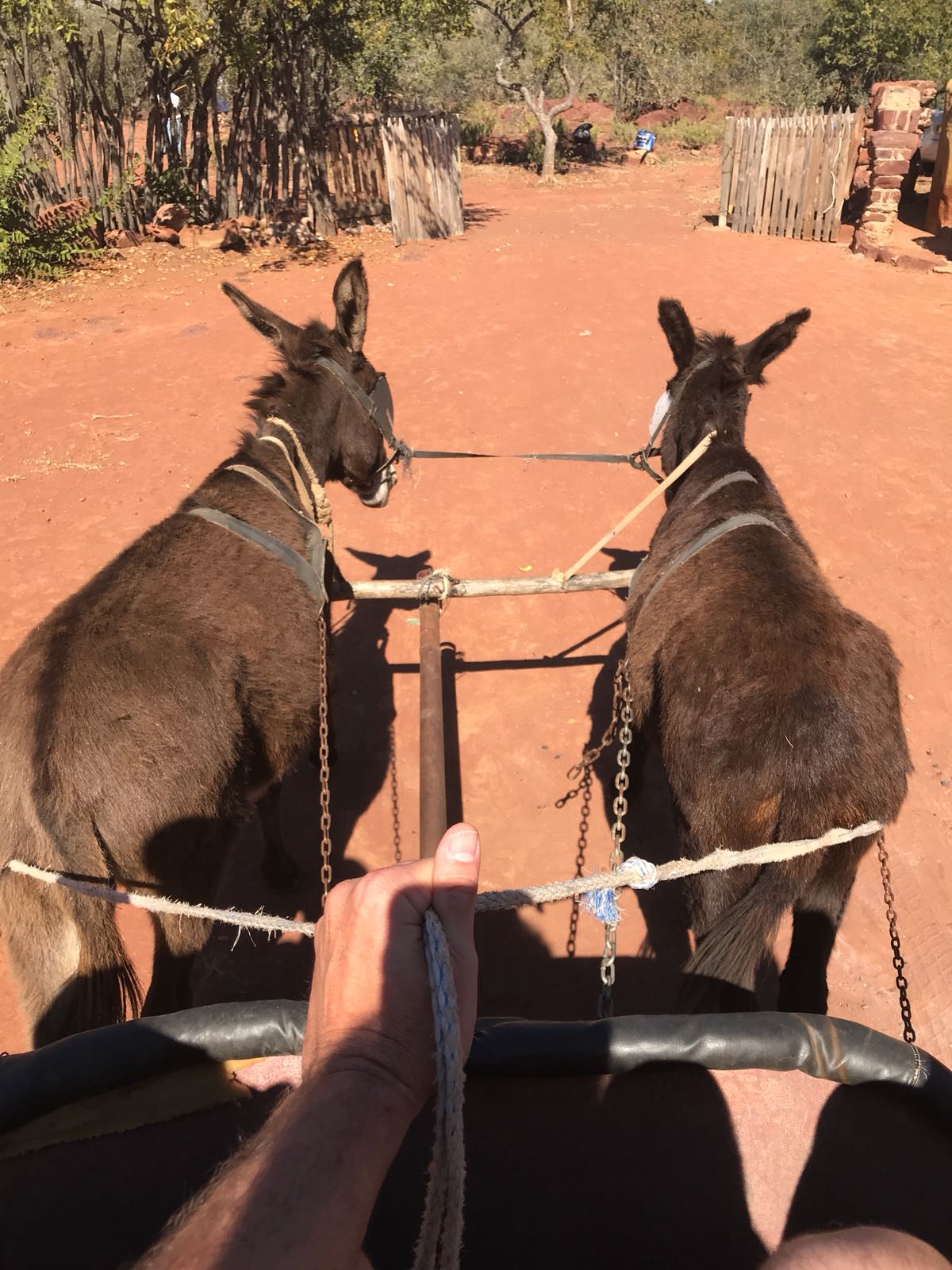 Fun Fact!
People still use donkey carts for rural transportation; some donkeys run freely around their homes and across highways by themselves
Donkey/Tonki
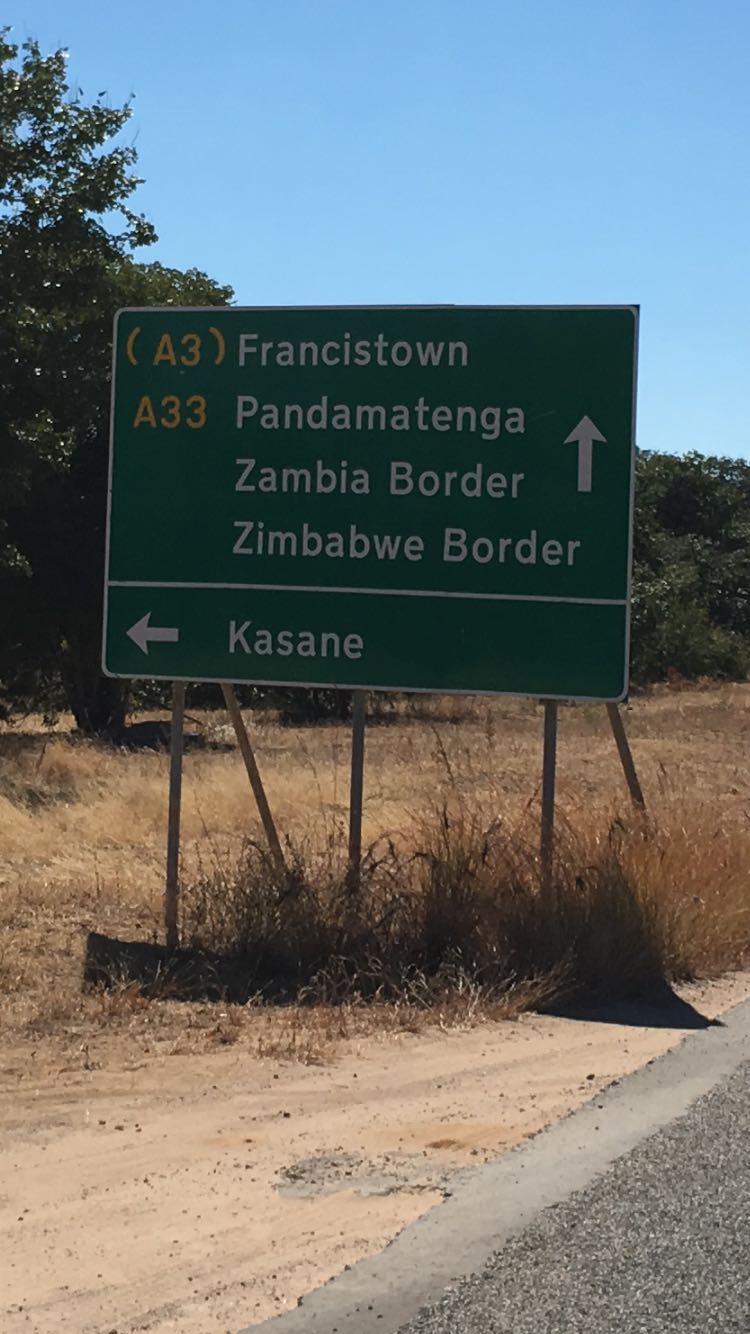 Kasane is at the top right corner of Botswana bordering/mo molelwaneng wa Chobe National Park. It’s been a rainy summer and the pumpkins are ready to harvest. Find the largest pumpkin/lephutshe that you can carry!
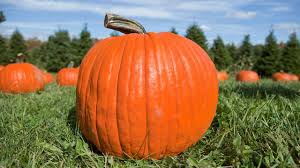 [Speaker Notes: Extension:

Chobe National Park:
	- It is the first national park that was formed in Botswana
	- It is 11,700 kilometers – activity for the children to convert to miles
	- It was established in 1967
	- It has the largest elephant population of any national park in Africa
	- The animals that are located there are elephants, leopards, lions, hyenas, zebras, impalas, hippos, giraffes, and many different types of birds]
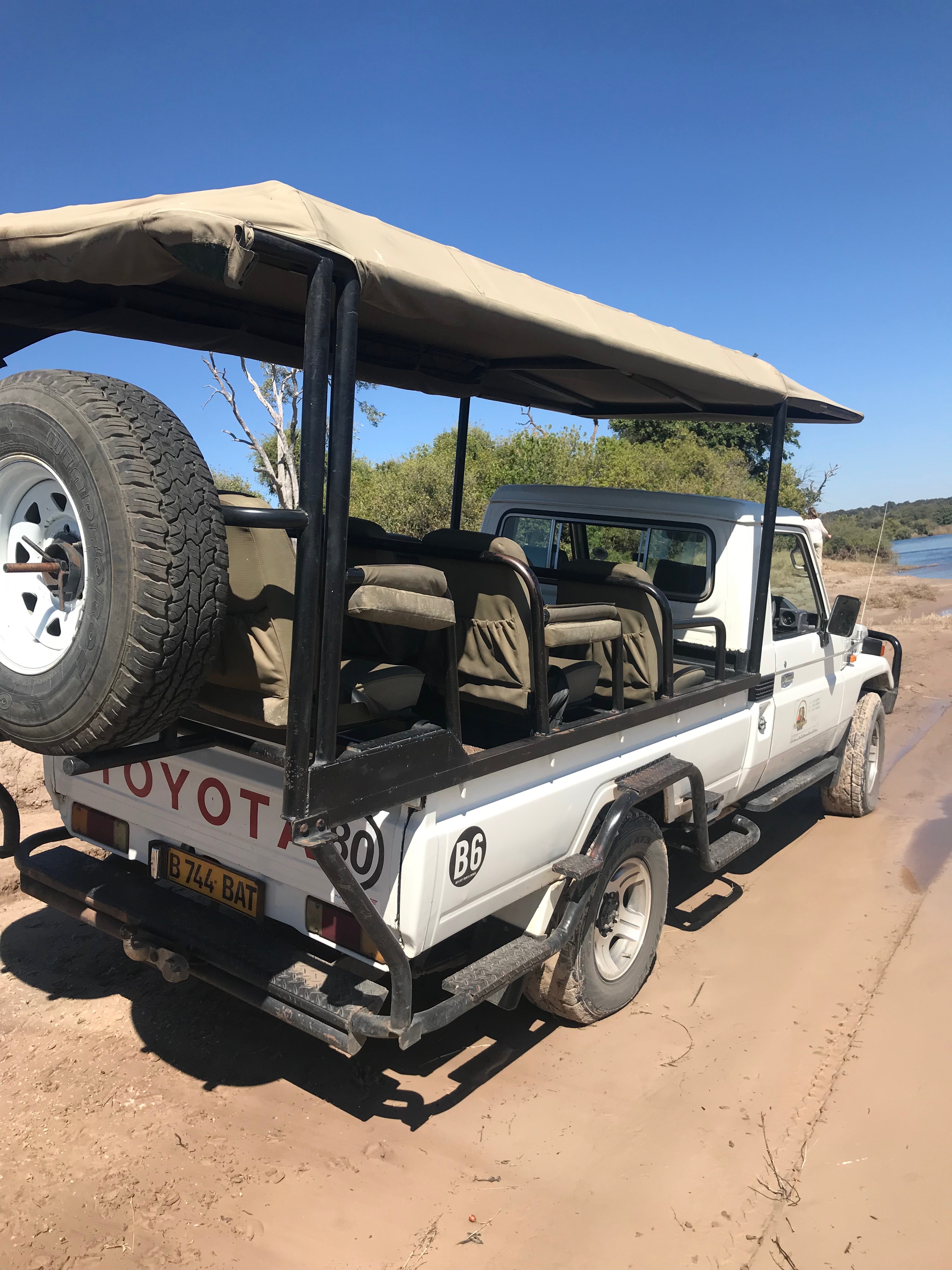 You only need one more ingredient for your dish. It is in Maun which is far to walk so catch a ride on a Jeep full of tourists/bajanala that passes by.
Fun Fact! 
In Botswana, people drive on the left side of the road
[Speaker Notes: Vocabulary – Tourists]
Eight hours later, you arrive in Maun, located at the tip of the Okavango Delta. By this time you have become friends with the tourists. They invite you on a two hour canoe/Mokoro ride.
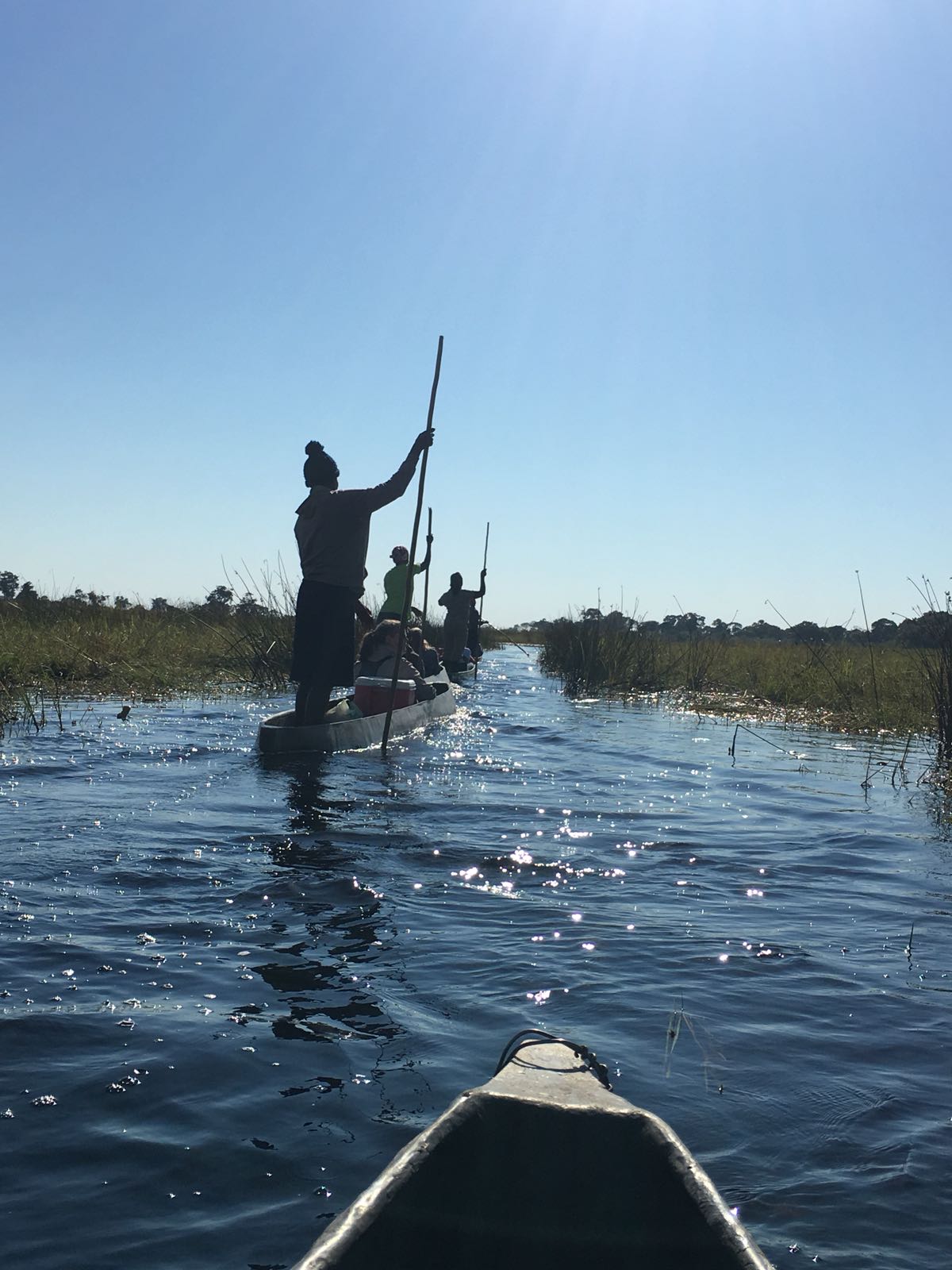 [Speaker Notes: Extensions:

Okavango Delta:
	- It is the largest inland delta in the world (define what a delta is)
	- It grows three times in size between March and August 
	- It has more than 150,000 islands 
	- It has 530 bird species 

Mokoro:
	- It is propelled by a man who pushes a pole 
	- They are made from the Kigelia tree]
It’s a great time for pictures. You see giraffes, rhinos, hippos, elephants, and crocodiles! Suddenly, you remember that you need one more ingredient to complete your meal.
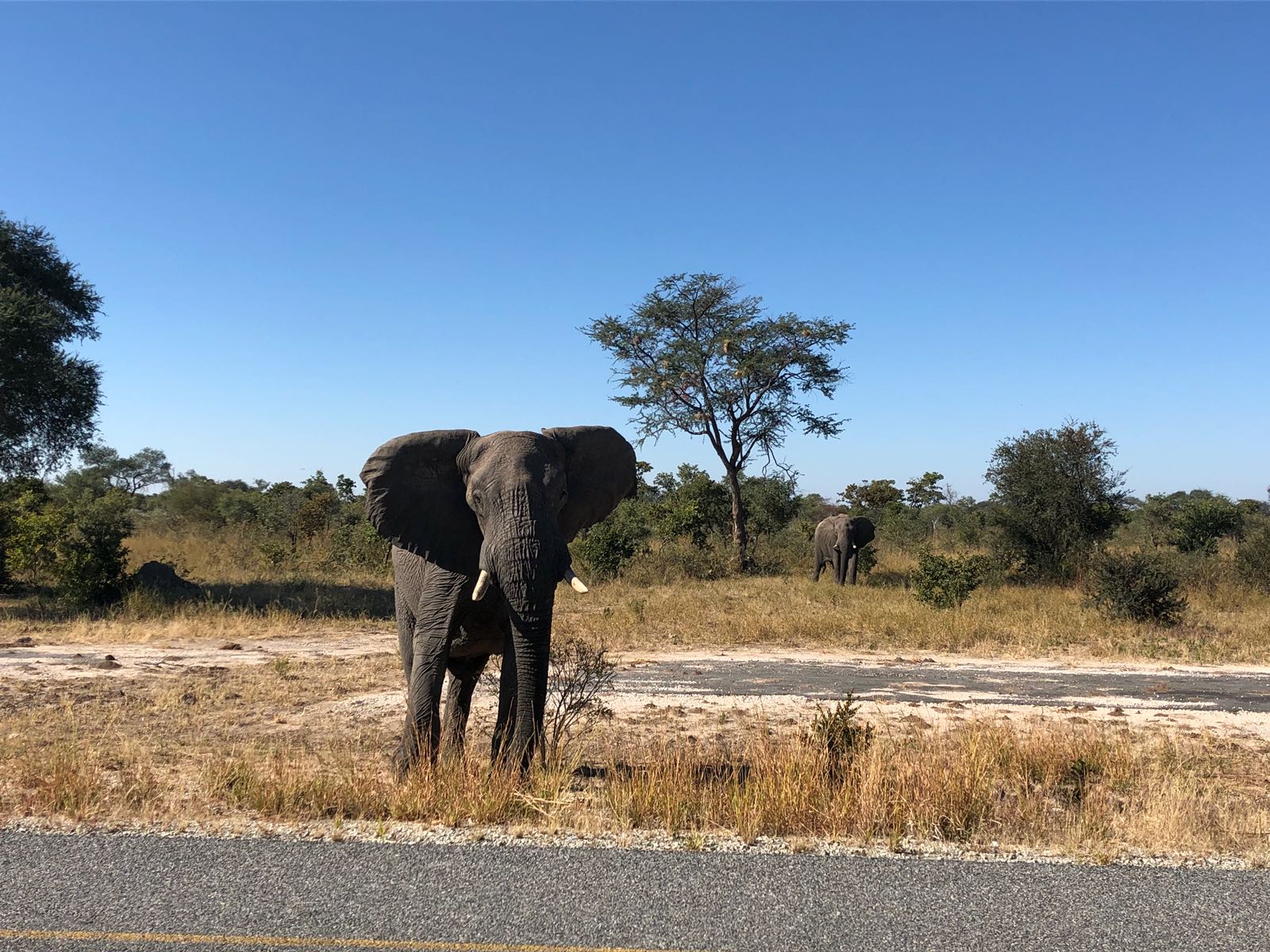 Elephant/Tlou
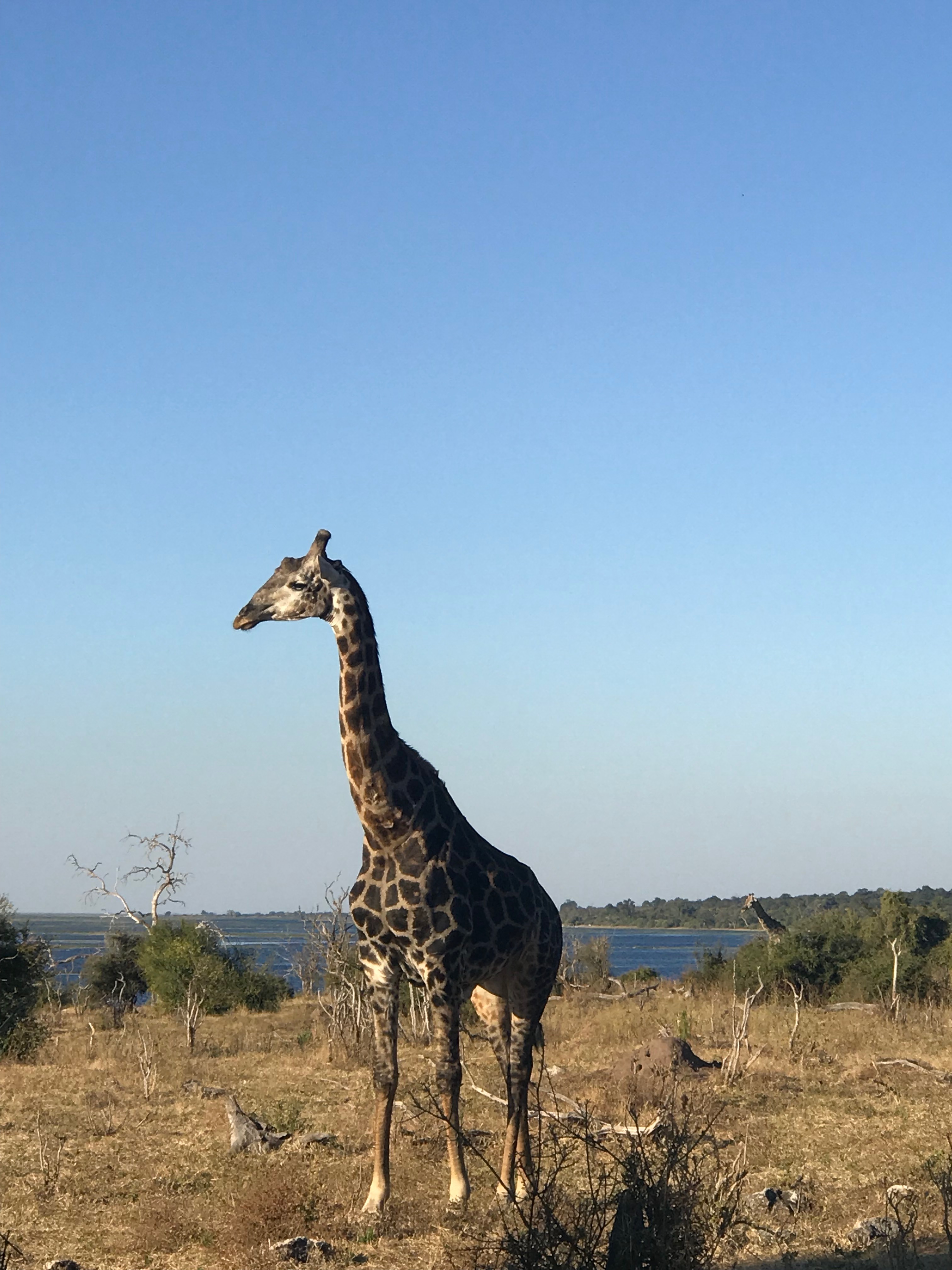 Giraffe/Thutlwa
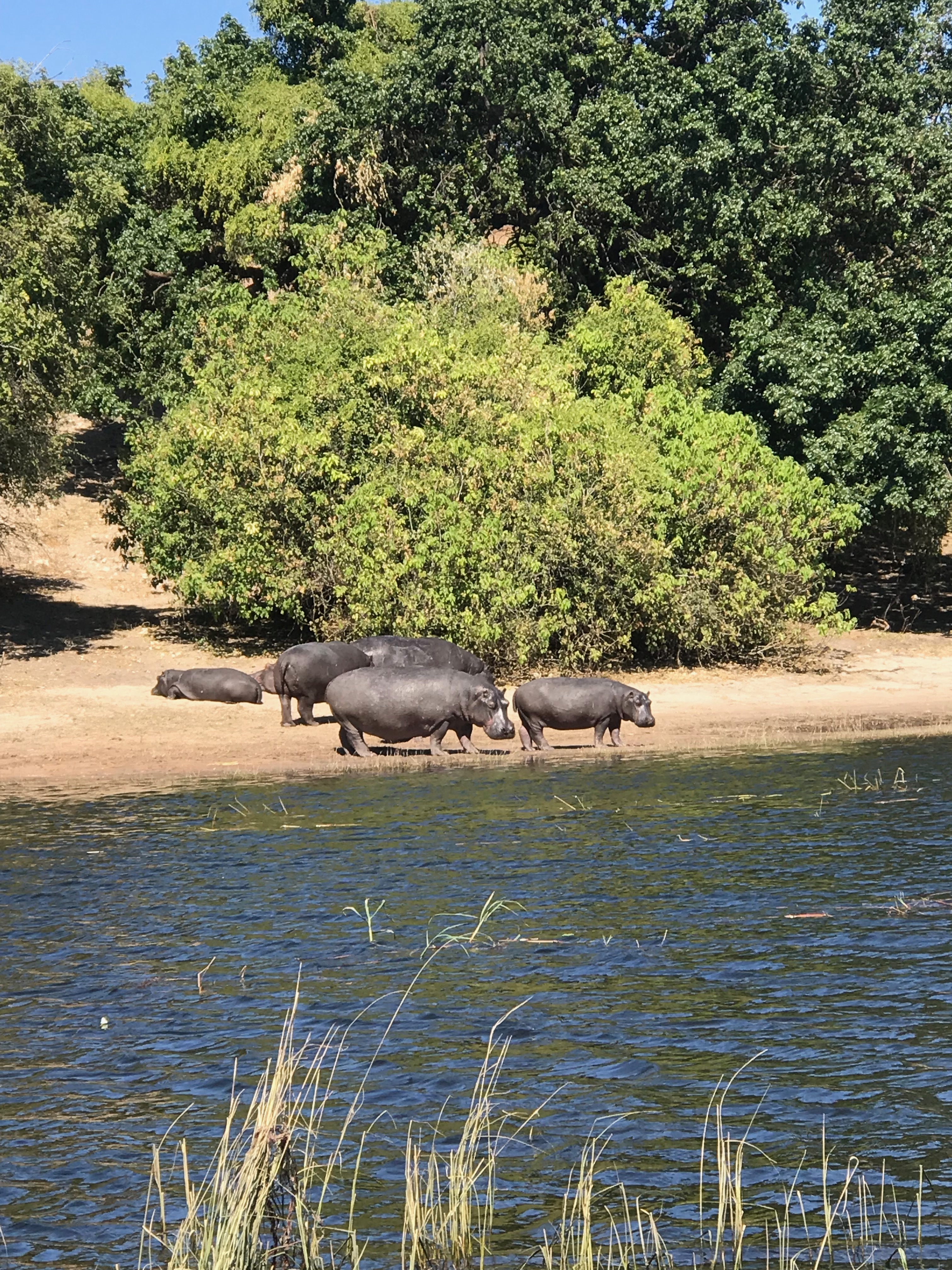 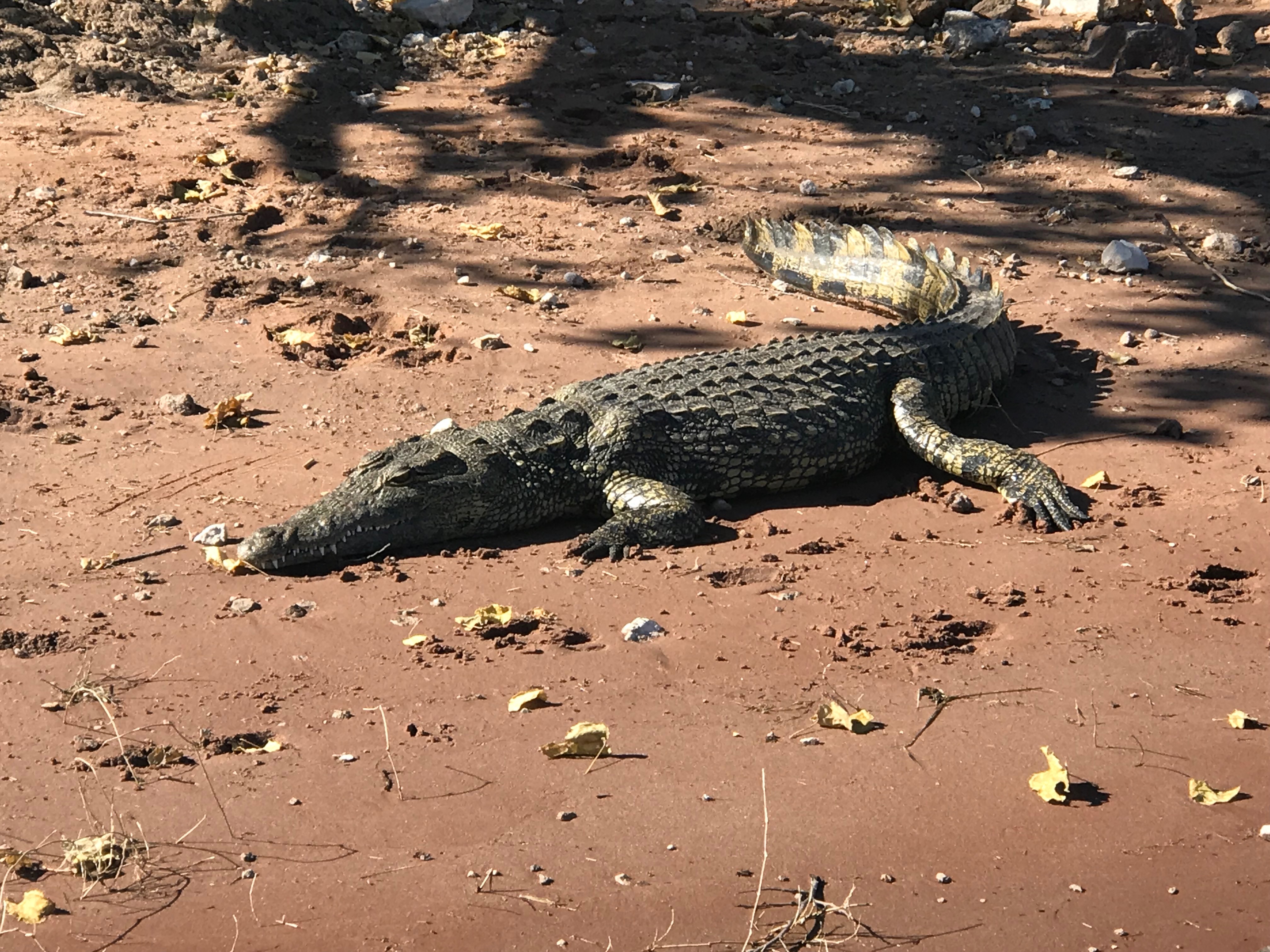 Crocodile/Kwena
Lion/Tau
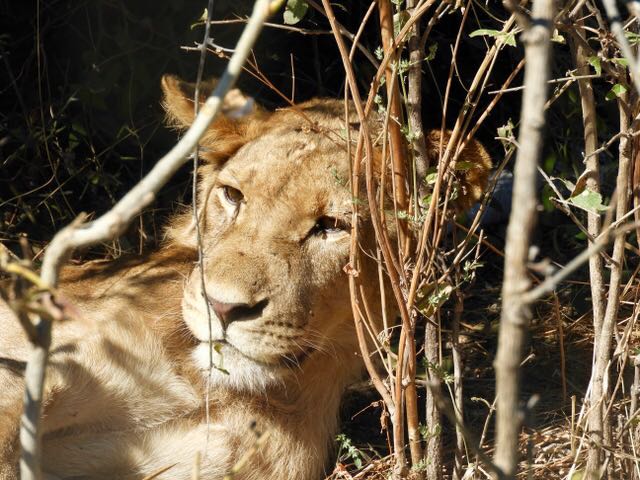 Hippo/Kubu
Fun Fact!
If a lion track is wet in the sand this means it is fresh within a few hours due to sweat.
When you step off the Mokoro, you ask where to find your final ingredient. The guide points west to a nearby cattle farm. The farmer has fresh meat ready for you to buy!
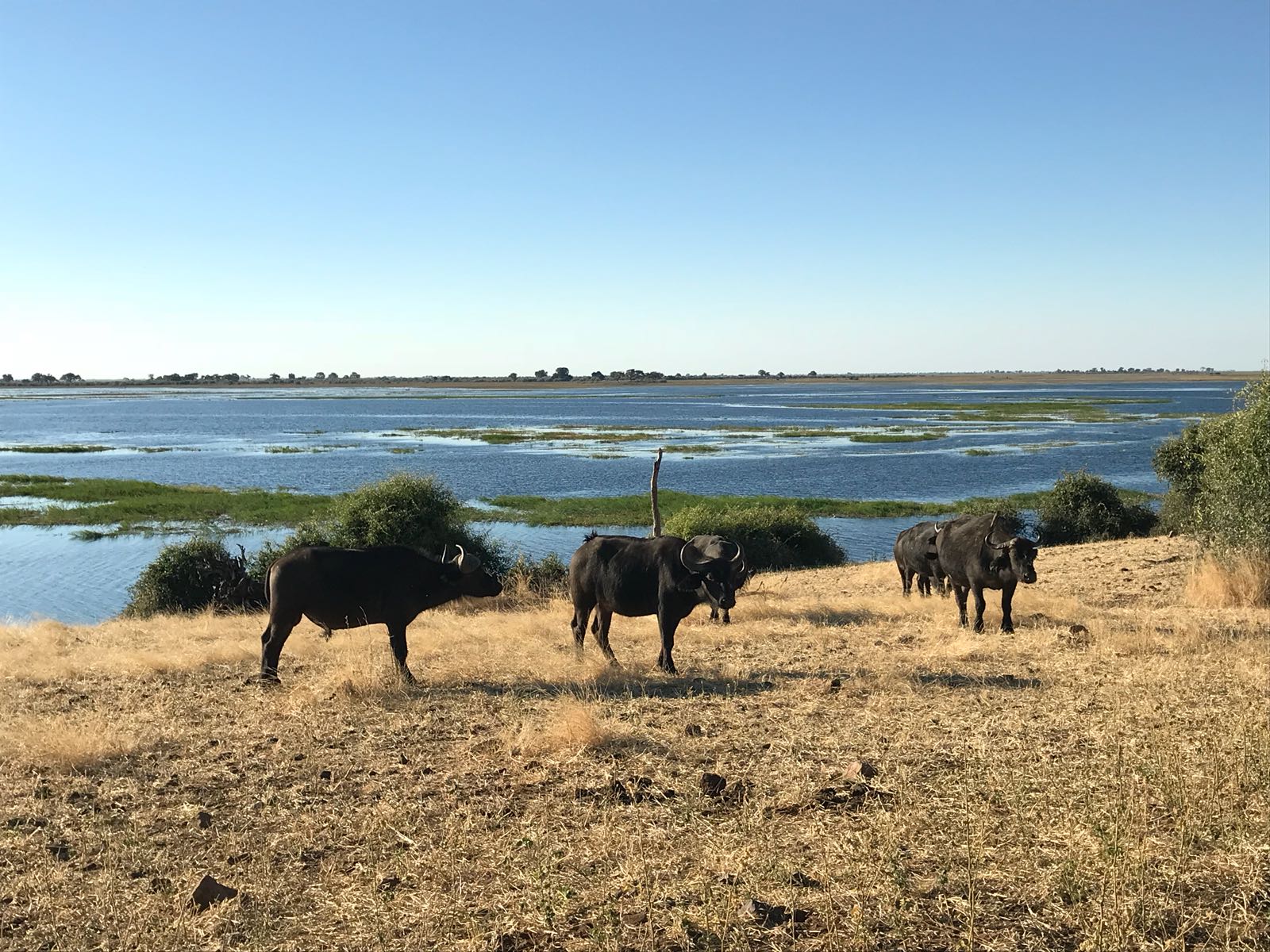 Fun Fact! 
It costs about 500 pula to ride on a Mokoro. In the United States this equals to about 50 US dollars
Cow/Kgomo
[Speaker Notes: Extensions:

Cattle Farming
	- There are about as many people as there are cows in Botswana]
Time to fly back to Gaborone and cook your traditional meal with the new friends you have made on your trip.
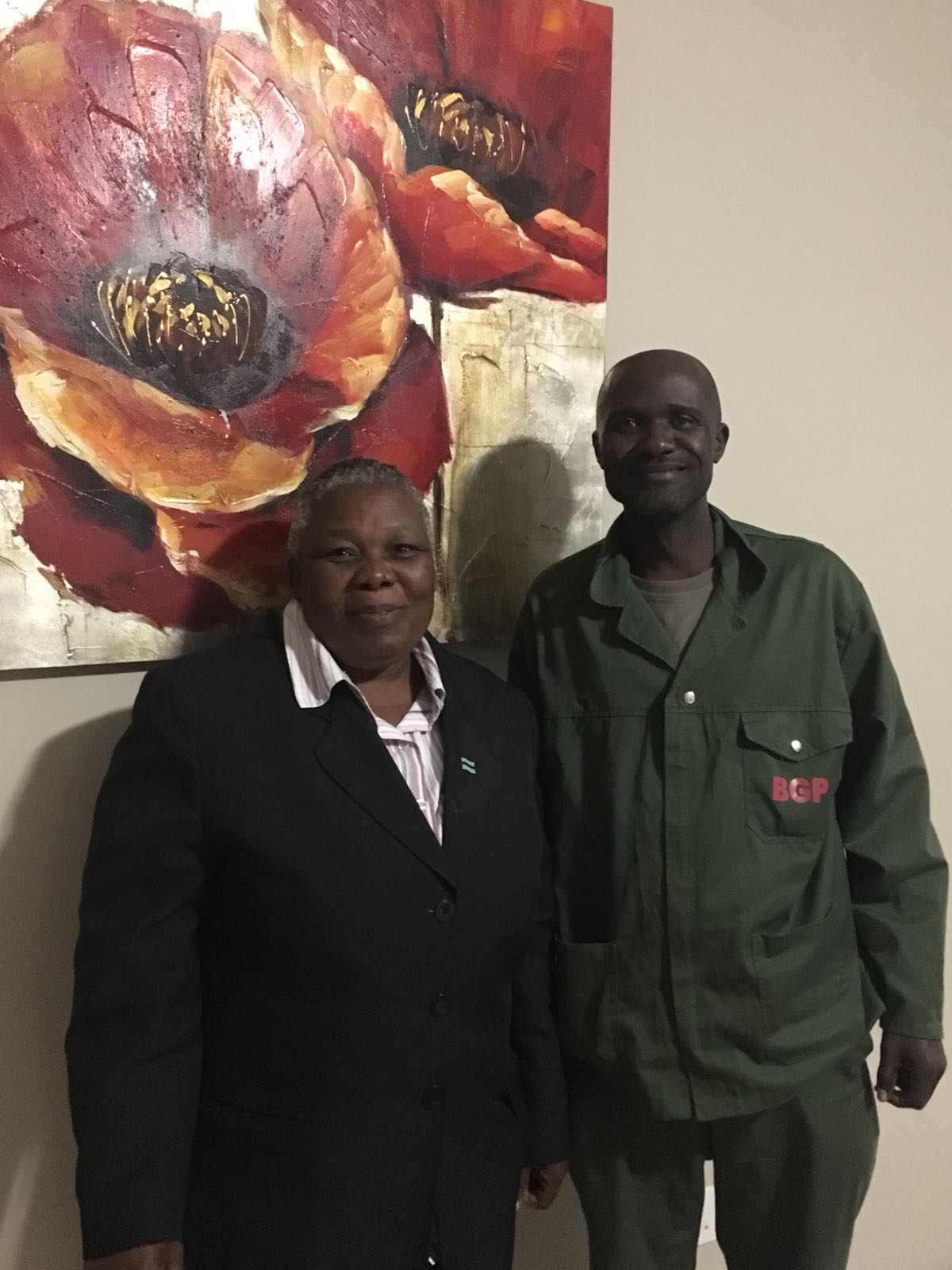 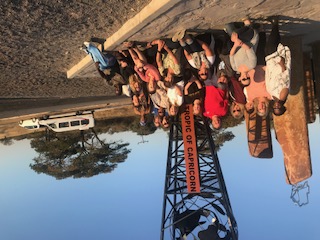 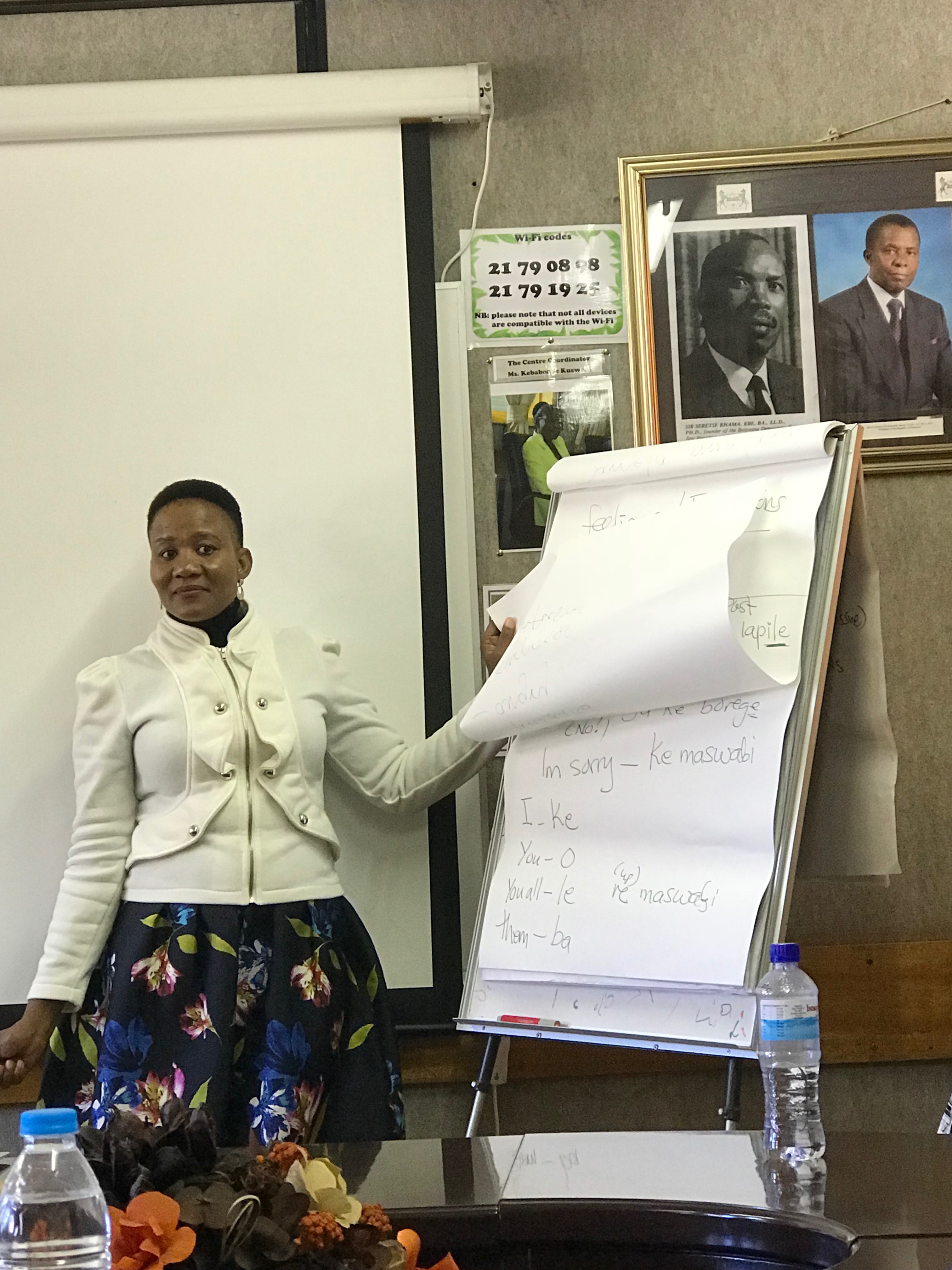 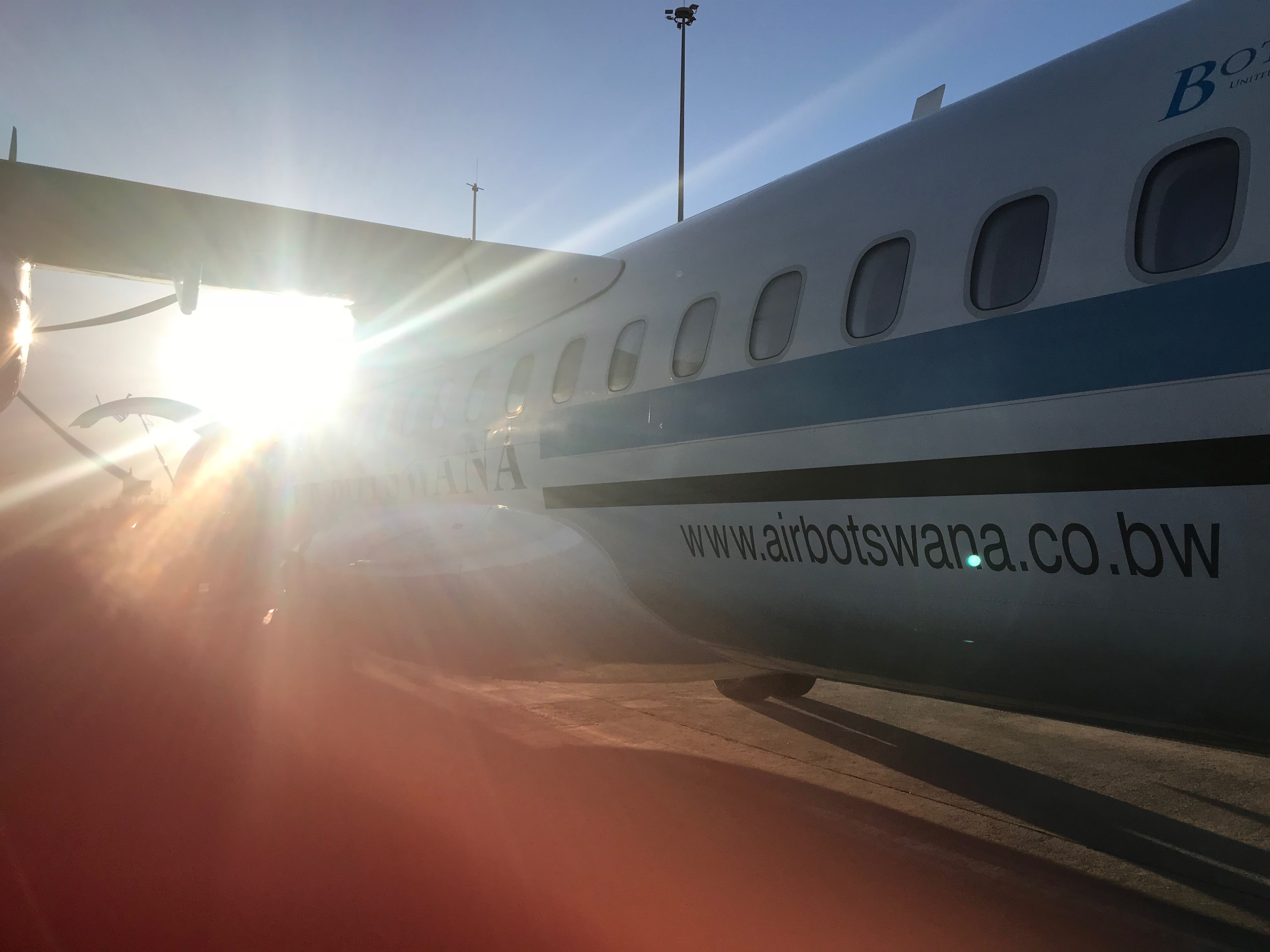 [Speaker Notes: Extensions:

Flight back to Gaborone from Maun
	- Plane - one hour and thirty minutes 
	- Car – nine hours]
Now all you have to do is pound/thuga the sorghum.

Boil/Bedisa three big pots of water to prepare the vegetables, seswaa, and porridge.

Cook/Go apaya the meat and vegetables while stirring the porridge.
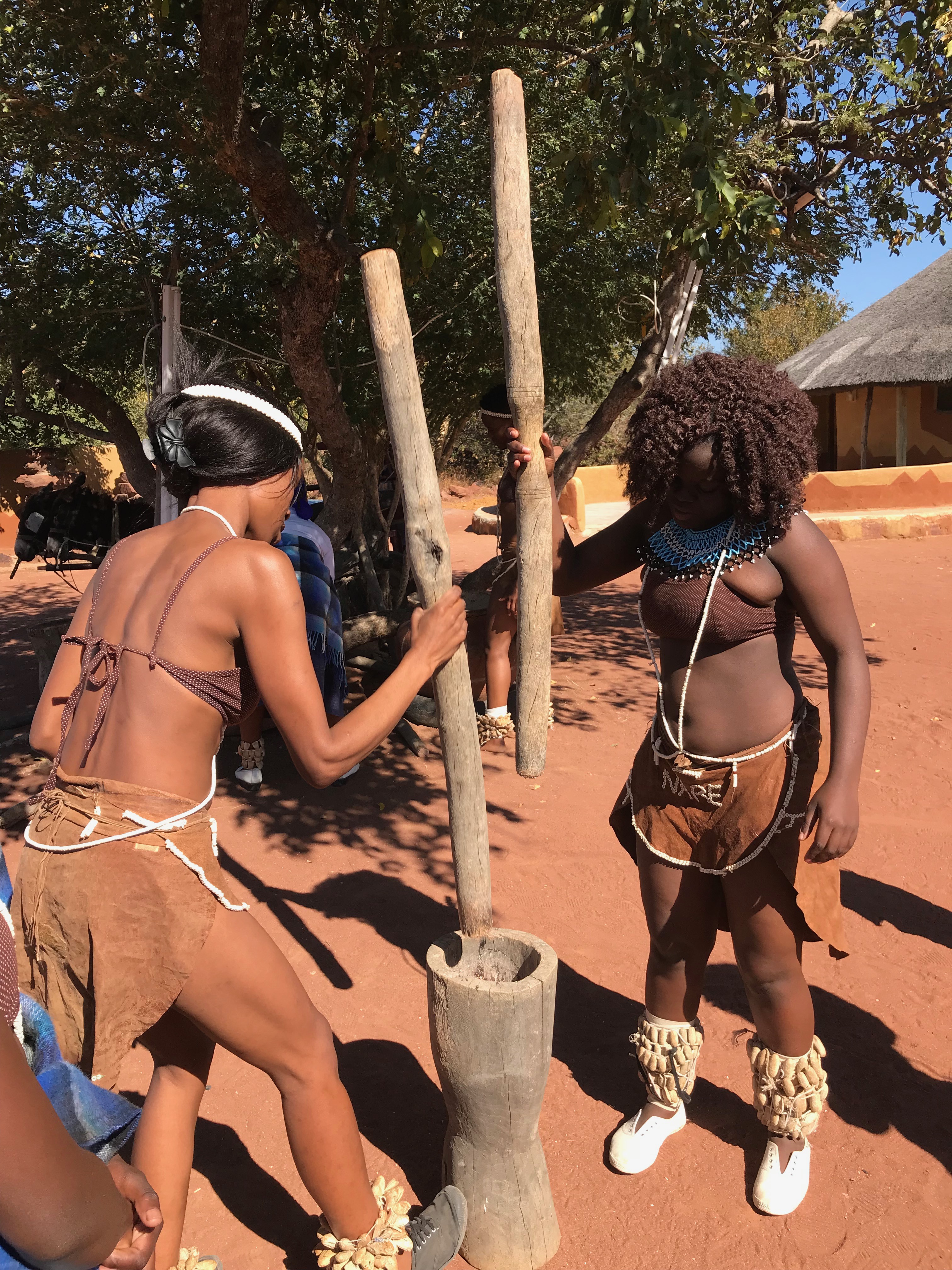 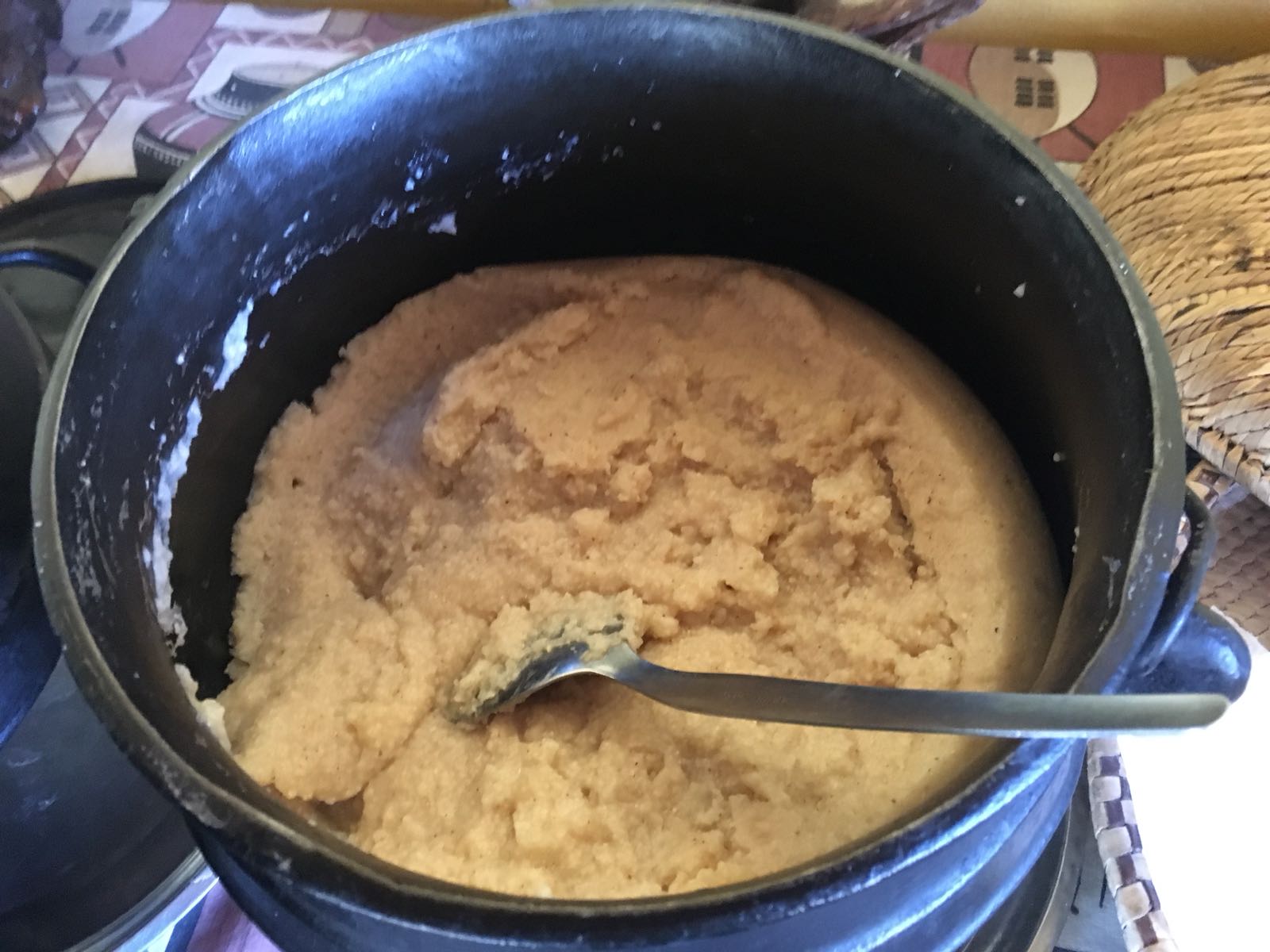 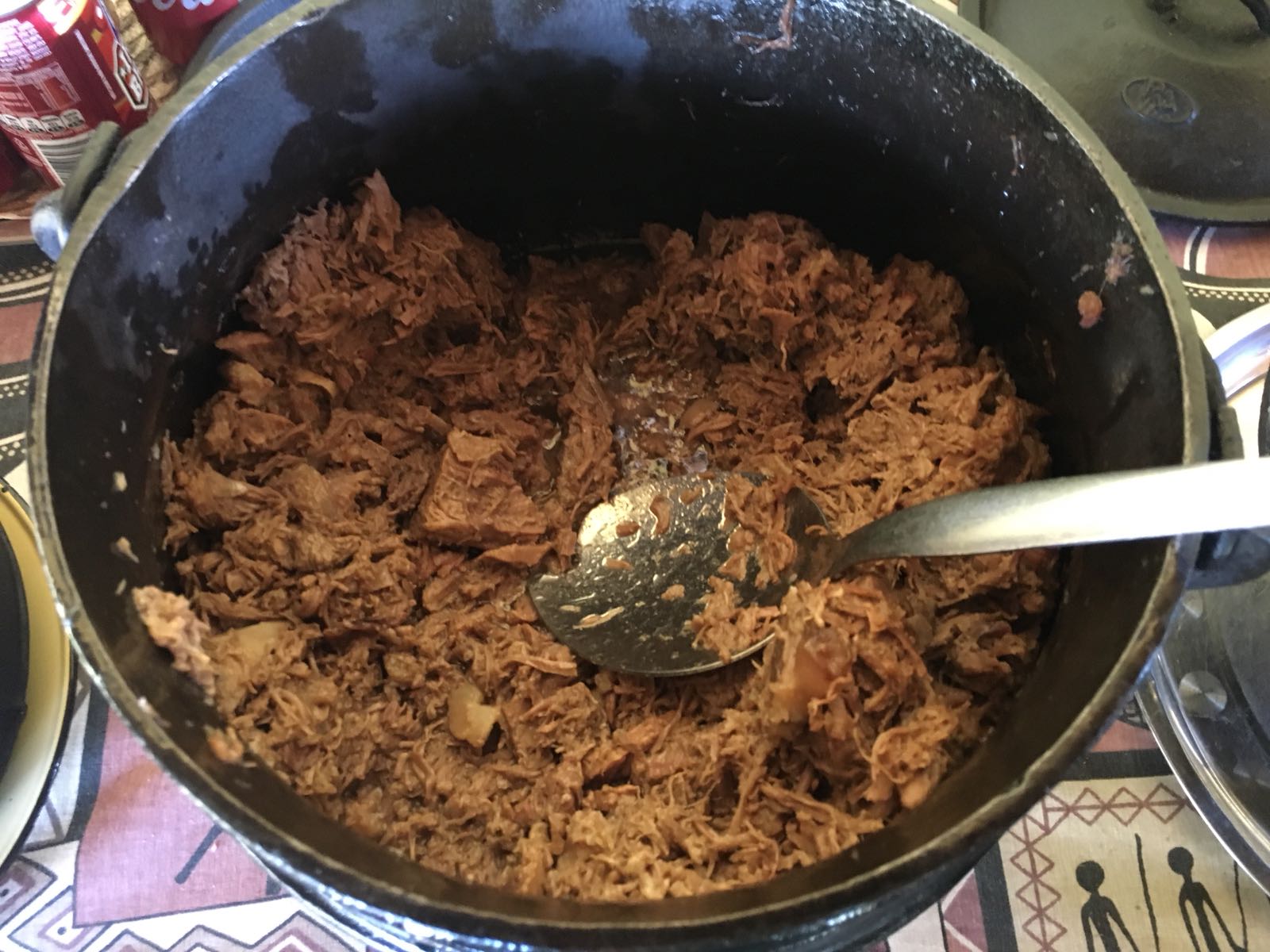 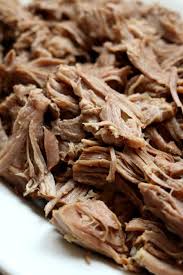 Pound/Thuga the meat and add salt.

Drain/Ntsha the water from the vegetables.
 
Add salt to the greens/loka morogo.

Time to serve!
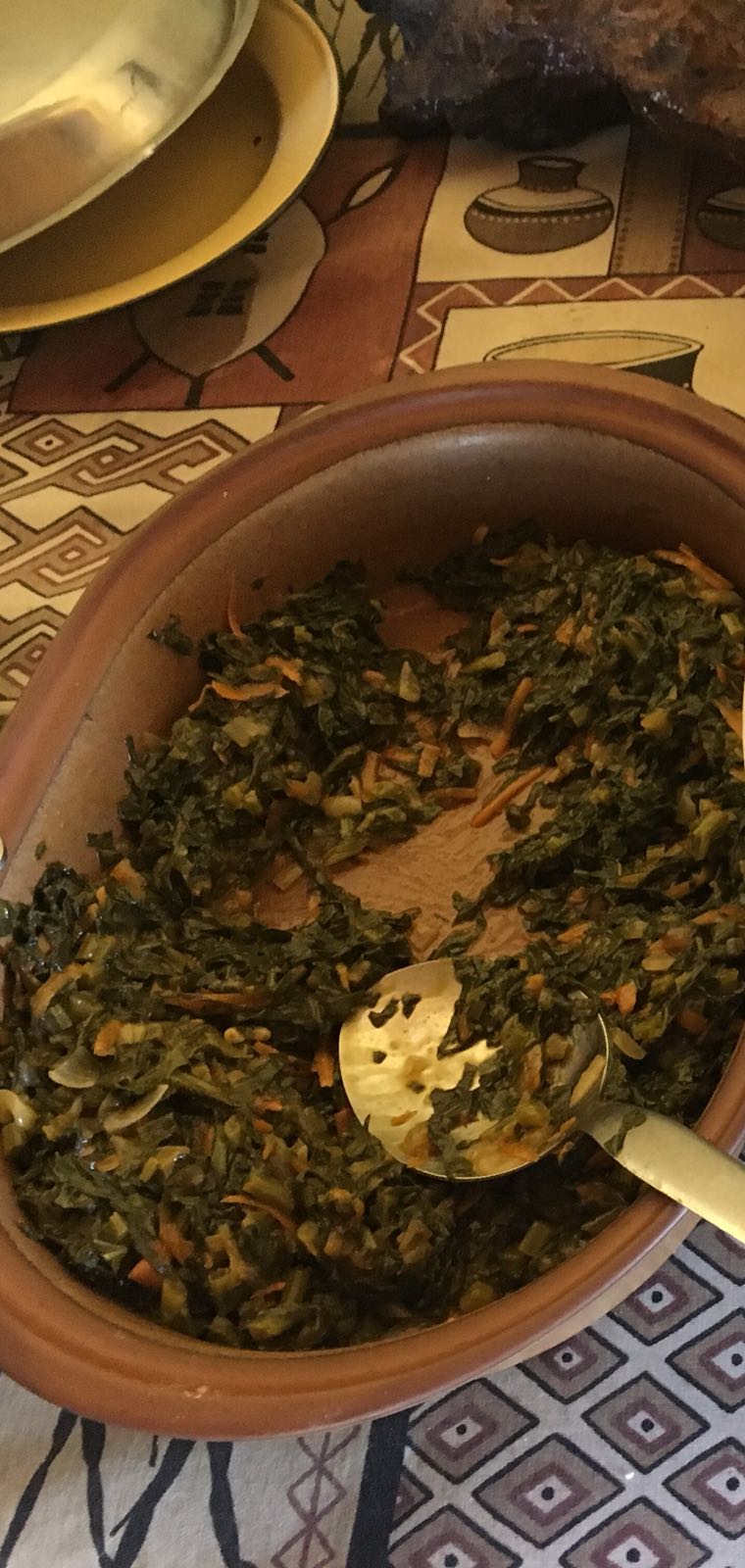 The sun is setting and the “time to eat star”/kopadilalelo is high above you. Enjoy the meal/Itumelele dijo, everyone!
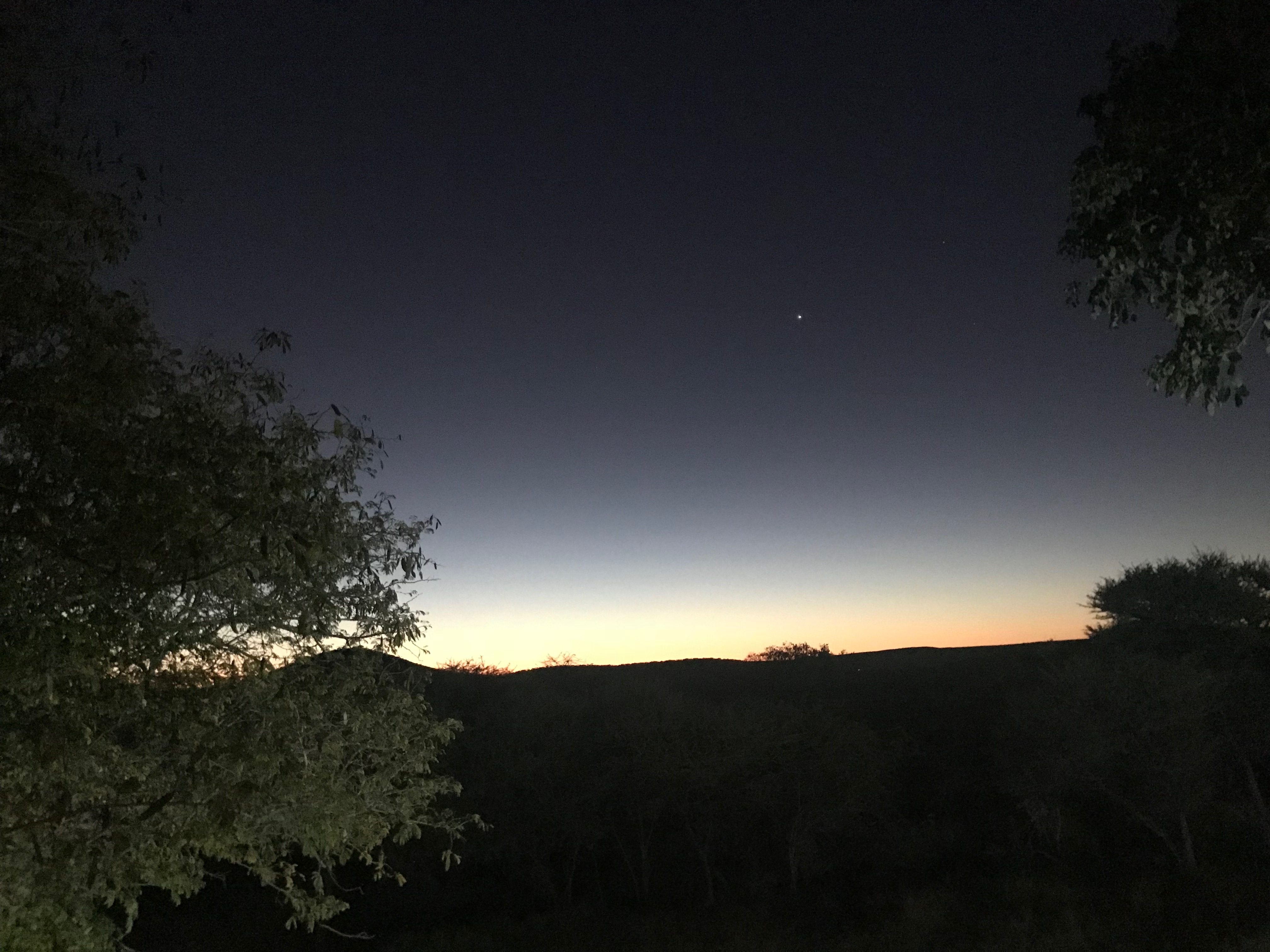 [Speaker Notes: Bon appetit!]